Türk Eğitim Tarihi 5
CUMHURİYET DÖNEMİNDE İLKÖĞRETİM
Cumhuriyet dönemi diğer tüm alanlarda olduğu gibi eğitim alanında dailklerin ve yeniliklerin olduğu bir dönem olmuştur. Eğitim alanında yapılanyenilikler öncelikle ilköğretim kademesindedir veya ilköğretim kademesini diğerkademelere göre daha fazla etkilemiştir.
1 Kasım 1928 tarih ve 1353 sayılı Yasayla yapılan ve Cumhuriyetin en köklü hareketi olan yeni Türk harflerinin kabulü ile Türkçe’nin eğitimde ortak dil olması, okuma-yazma ve temel bilgilerin halka yaygınlaştırılması çalışmaları önemle değerlendirilmesi gereken örnek hareketlerdir (Ergün, 2005b). 
	Dönemin toplumunun yüzde 10’u bile okur yazar olmadığı için siyasal, ekonomik, hukukî, kültürel değişmelerin topluma benimsetilmesinde  ve yerleşmesinde eğitimin rolü her zamankinden fazla anlaşılmış ve eğitime bu nedenle önem verilmişti.
BİR BÜYÜK EĞİTİMCİ: ATATÜRK
Cumhuriyetin ilk yıllarında eğitim alanında yapılan yenilikler, ileriyi görebilen lider Atatürk'ün eğitimimize gerçekçi açıdan bakması, sorunları doğru tespit edip çözüm önerilerini uygulamaya geçirmesinden başka bir şey değildir.
Atatürk'e göre eğitimin sorunları ve çözüm önerileri şunlardır:
􀂙 Toplumumuzda yaygın olarak bilgisizlik hâkimdir, kısa zamanda
giderilmelidir.
􀂙 Kullanılan eğitim yöntemleri uygun değildir, çağdaş olmalıdır.
􀂙 Çocuk üzerinde aile baskısı vardır, aileler eğitilmelidir.
􀂙 İstikrarlı bir eğitim politikası yoktur, bir eğitim politikası en kısa zamanda
oluşturulmalıdır.
􀂙 Eğitimimiz milli değildir, milli olmalıdır.
􀂙 Eğitimimiz bilimsel değildir, bilimsel bulgulara dayanmalıdır.
Atatürk ayrıca 1924 yılında John Dewey'e eğitimin sorunları ve çözümleri konusunda 2 ay inceleme yaptırtarak sonuçlarını ve çözüm önerilerini içeren 2 rapor almıştır. Bu Atatürk'ün bilimselliğine, bilimsel tutum ve davranışına, sorunlara
bilimsel yaklaşılması inancına iyi bir örnektir.
İlköğretim mevzuatında yapılan değişikliklerşunlardır
1924 anayasasının 87.maddesinde ilköğretimin zorunlu ve parasız olacağı belirtiliyordu.3 mart 1924 yılında kabul edilen "Tevhid-i Tedrisat"la eğitimde ikilik ortadan kaldırılarak devlet kontrolü sağlanmıştır. Bu kanunla ayrıca "toplu öğretim" esası getirilmiştir.1926'da kabul edilen 789 sayılı maarif teşkilatı kanununun 20 ve 21. maddesine göre maarif eminlikleri kurularak denetimde yetki yerelleştirilmiştir.1928'de "Latin Türk Harfleri" kabul edilerek Türk diline uygun alfabe ve okuma-yazmayı kolaylaştırma sağlanmıştır.1929'da "ilkmektep talimatnamesi" yayımlanmıştır.
Toplu Öğretim
Toplu öğretim sisteminin temeli, derslerin belli "ünite"ler içinde birleştirilerek yapılmasıdır. Herhangi bir olay veya dönem ve nesne hakkında ayrı ayrı dersler tarafından öğrencilere verilecek bilgi ve beceriler, tek bir ünite içinde birleştirilir. Meselâ trafik haftasında bütün derslerde bu konu işlenir; Cumhuriyet Bayramında resim, müzik gibi dersler bile bu konunun daha iyi anlaşılmasına hizmet etmek için bir araya getirilir. Toplu öğretimin dar anlamdaki uygulaması ise, bizde ilkokulların 4-5. Sınıflarında uygulandığı şekliyle, Tarih, Coğrafya ve Yurttaşlık Bilgisi'nin "Sosyal Bilgiler"; Fizik, Kimya ve Biyoloji konularının "Fen ve Tabiat Bilgisi" adı altında toplanarak içiçe verilmesi tarzında yapılmasıdır.
Cumhuriyet ilanının hemen ardından, 1924 Anayasasında ilköğretimin 7 ile 14 yaş arasındaki çocuklar için parasız ve zorunlu hale getirilmiştir. Ancak köy okullarının en az 3 yıllık olması kabul edilmişti.  İlköğretim; nüfus yapısının gereklerine, ekonomik ihtiyaçlara ve kültürel değişmelere uymak ve karşılamak üzere yapılandırılmıştır
Mevzuatta yeni rejime uygun olarak düzenlemeler yapılarak uygulamaya yenilik ve yön verilmeye çalışılmıştır. Bu dönemde genel ilkokullara "ilkokul" denmiş ve süresi 5 yıl olarak belirlenmiştir.789 sayılı kanunla da ilkokullar 4 çeşit olarak belirlenmiştir.Halk mektepleri açılarak halka kısa zamanda yeni harflerle okumu –yazma öğretilerek okur-yazar seviyesi yükseltilmeye çalışılmıştır. Bu okuma –yazma seferberlikleri daha sonra da devam etmiştir.
Bakanlık, 1924-1925 öğretim yılından itibaren, Heyet-i İlmiye'ye onaylattırdığı, ilköğretimin, altı yıldan beş yıla indirilmesi kararını da tartışmalar içinde uygulamaya başlamış böylece Osmanlı döneminde altı yıl olan ilkokul süresi beş yıla indirilerek devreler ortadan kaldırılmış ve beş sınıflı bir bütün olarak ele alınmıştır.
1926 İlkokul Programı
Daha önceleri, Bakanlığın komisyonlara hazırlattığı programları artık Bakanlığın yeni bir örgütü olan Talim ve Terbiye Dairesi yapıyordu. Bu Daire, 1924 ilkokul programının kısa sürede hazırlandığını ve üyelerinin karışıklığı yüzünden sorunlu olarak çıktığını belirterek; Fransız, Rus, İtalyan, Yunan, Bulgar, Alman uluslarının ilköğretim programlarından yararlanarak ve Cumhuriyet ilkelerine uygun yeni öğretim yöntemleriyle, altı ay çalışarak “1926 İlk Mektep Müfredat Programı” hazırlamıştı
Program taslak halinde iken, eğitimle ilgili çevrelerden görüş de alınmıştı. Ayrıca her dersin öğretimi için rehberler de hazırlanmıştı 
	Hazırlanan bu programlar 1925-26 öğretim yılında, seçilen okullarda denenmiş, alınan sonuçlara göre bazı değişiklikler yapılarak, 1927 yılında bütün ilkokullarda uygulanmıştı.
1926 programında ilkokullardaki kitap öğretimi geri plâna çekilmiş, kitaplardan teorik bilgiler azaltılarak program çocuğu  yaşama hazırlayacak biçimde ve vatana ait görevleri gereği gibi anlatmak esasına göre düzenlenmişti (Ergün, 2005a). Programda  öğrencinin kişisel ilgisi dikkate alınmış; iş eğitimine önem verilmiş, her dersin amacı ile öğretiminde yöntemler ve araç ve gereçlerden nasıl yararlanılacağı temel hatları ile belirtilmişti.
1926 İlkokul Programı Haftalık Ders Dağıtım Çizelgesi
Köy çocuklarını köyün ihtiyaçlarına göre yetiştirmek için, şehir okulları programının esasları temel alınarak “Köy Mektepleri, Müfredat Programı” hazırlanmıştı. Eğitim programlarındaki bu değişikliğin özünü laiklik, batıya dönüş ve müsbet bilimler oluşturmuştu.
	1927 yılında hazırlanan üç sınıflı köy ilkokul programının haftalık ders dağıtım çizelgesi aşağıdaki  tabloda sunulmuştur.
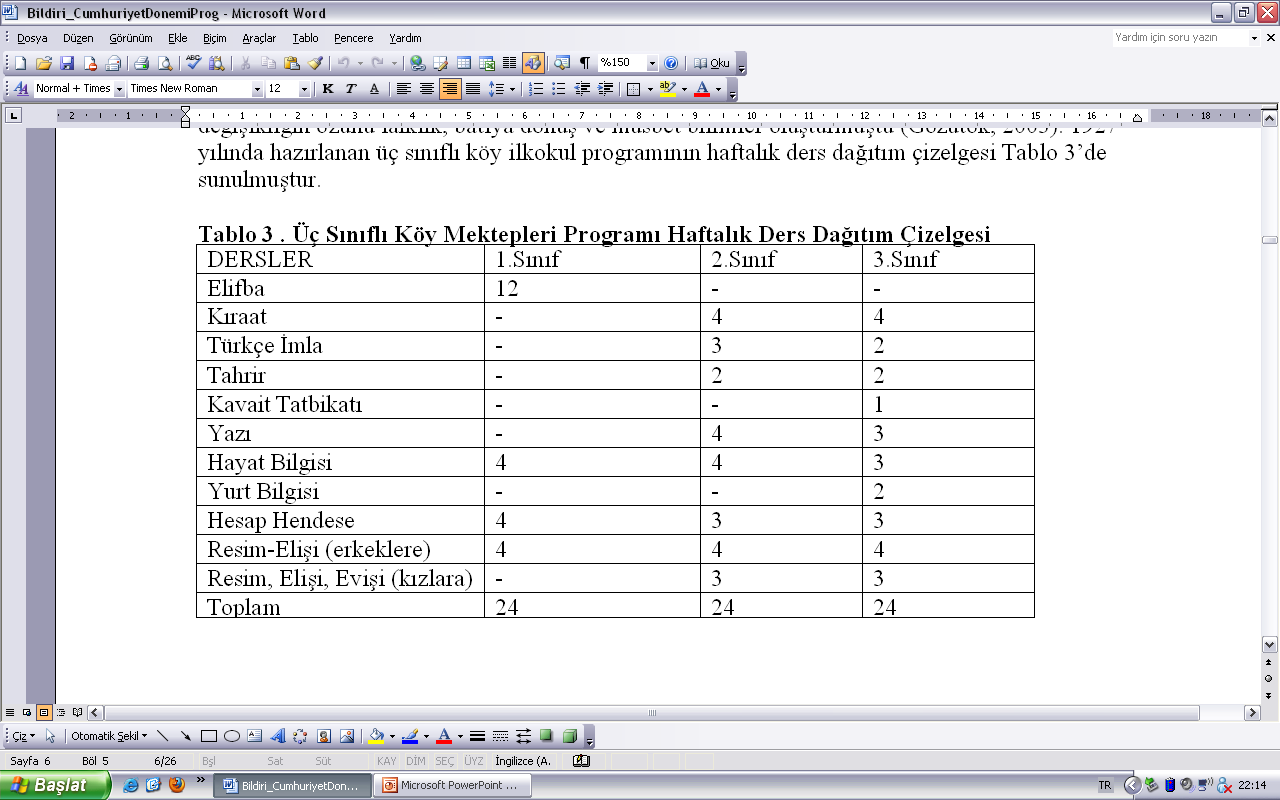 1936 programı, 1926 programının günün ihtiyaçları doğrultusunda gözden geçirilmesiyle geliştirilmişti. 1936 programı, her şeyden önce millî bir nitelik taşımaktaydı. Programların temel felsefesini, yeni nesillere cumhuriyet rejimini benimsetmek oluşturmuştu. Programda “İlkokulun Hedefleri” başlığını taşıyan ilk bölümde “Ulusal Eğitim”  ilkelerine yer verilmiş ve “İlkokul Eğitim ve Öğretim İlkeleri” üzerinde durulmuştu
1936 İlkokul Programı Haftalık Ders Dağıtım Çizelgesi
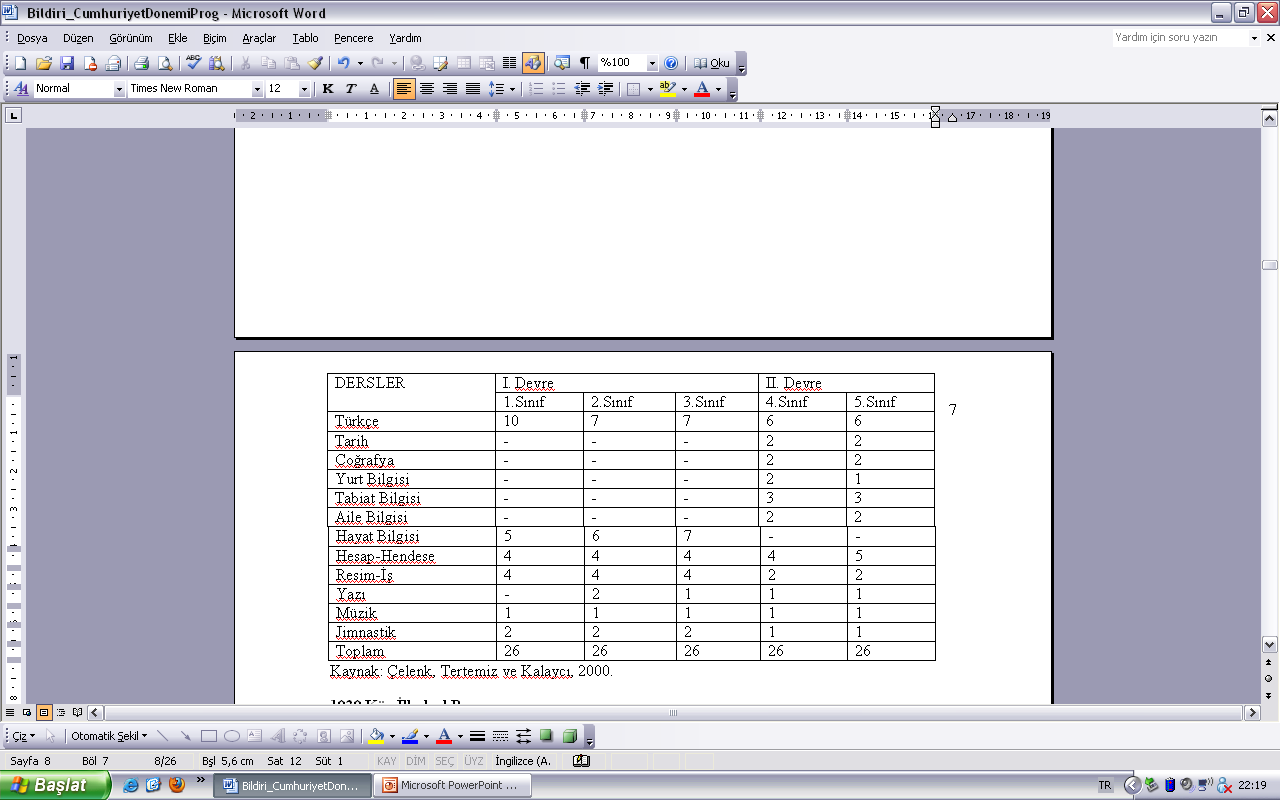 1939 yılında ilk kez toplanan I. Millî Eğitim Şûrası kararlarıyla, köylerdeki eğitimin kalitesini arttırmak ve köy ile kent çocuklarını eşit hale getirmek amacıyla üç sınıflı ve tek eğitmenli köy okulları beş yıla çıkarılmış ve  1939-1940 öğretim yılında, hazırlanan “Köy Okulları Program Projesi” uygulanmaya başlanmıştı Köy hayatına ilişkin uygulamalı derslerin yer aldığı programda, uygulamalı dersler için etkinlikler de belirtilmişti. Programda yer alan Türkçe, Aritmetik,   Geometri,   Tarih,   Coğrafya,   Yurt   bilgisi   ve   Resim   derslerinin   içerikleri kent ilkokullarıyla  benzer  hazırlanmıştı.
Cumhuriyetin kurulmasından 1948 yılına kadar çok fazla program değişikliği çabası göze çarpmaktadır. Bunun yanı sıra,  köy nüfusunun fazla oluşunun da etkisiyle, kent ve köy okulları için farklı program geliştirme çabası olduğu anlaşılmaktadır. Ancak geliştirilen programlar modern program geliştirme sürecinden uzak, öğretmene rehber olmayı amaçlayan programlar olup, daha çok kılavuz ya da kaynak niteliğinde kaldığı gözlenmektedir.
20 yıl süreyle uygulanmış olan ve Cumhuriyet tarihimizin en uzun süreli yürürlükte olan programı 1948 programıdır (Cicioğlu, 1985). 1948 programında, Millî Eğitimin genel amaçları toplumsal, kişisel, insanlık ilişkileri ve ekonomik hayat açısından olmak üzere dört grupta toplanmıştır. “İlkokul Eğitim ve Öğretim İlkeleri” yeniden düzenlenmiş ve bu ilkelerin nasıl gerçekleştirileceği açıklanmıştı. Bu ilkeler ve açıklamalar 1949 yılında yayımlanan Ortaokul Programında da yer almıştı
1948 İlkokul Programı Haftalık Ders Dağıtım Çizelgesi
Yeni kabul edilen 1961 anayasasında da ilköğretim zorunlu ve parasız olarak yer almıştır. Bu anayasaya göre her alanda rastlantılara göre değil planlı olarak kalkınabilmek amacıyla "Devlet Planlama Teşkilatı" kurulmuştur. Kalkınma planlarının da 5'er yıllık olarak hazırlanması kararlaştırılmıştır. Böylece eğitimde de planlı dönem başlamıştır. Hedefler, ilkeler ve politikalar 5'er yıllık sürelerlebelirlenmeye başlanmıştır.
5 Ocak 1961'de çıkarılan 222 sayılı "ilköğretim ve eğitim kanunu" ylailköğretim okulları zorunlu ve zorunlu olmayanlar diye ikiye ayrılmıştır. İlkokulzorunlu, okul öncesi ve ortaokul zorunlu yapılmamıştır. Zorunlu öğrenim süresi 7–14 yaşları olup 8 yıla çıkarılmıştır (5 yıl ilkokulda, 3 yıl tamamlayıcı kurs ve sınıflarda). İlköğretime de "temel eğitim" denmiştir. Ama uygulamada bölge okullarıdışında kanun tam uygulanamamıştır.
1962-1963 öğretim yılında, Yurdumuzu çeşitli yönlerden temsil eden 14 ilden seçilen 106 okulda,1964-1965 öğretim yılında ise genişletilerek 1881 tek ve iki öğretmenli köy okulları ile kasaba ve şehir okullarında, denenmek üzere uygulanmıştı .Program taslağı uygulanmadan önce, bu 14 ilin Millî Eğitim Müdürleri, ilköğretim müfettişleri ile öğretmen ve müdürlerine seminer düzenlendi. Program taslağının 1967 yılında yurdumuzun diğer okullarında uygulanmasına başlanacağı dikkate alınarak, ilgili personelin yetiştirilmesi, taslağın geliştirilmesi ve gerekli eğitim araçlarının hazırlanması çalışmalarına girişildi
Yapılan çalışmalar  sonucunda oluşturulan 1962 ilkokul program taslağı 5 yıl süre ile okullarda denenip geliştirilmek üzere kabul edilmişti.  Programa 1968 yılında son hâli verilerek bütün ilkokullarda uygulanmaya başlanmıştı .
1968 yılında da çerçeve bir "ilkokul programı" hazırlanmış ve uygulamaya konmuştur. Buna göre amaçlar kişisel, insanlık ilişkileri, ekonomik hayat ve toplum hayatı bakımından olmak üzere çok geniş bir açıdan ele alınmıştır. Ayrıca öğretim ilkeleri ve planlar ayrıntılarıyla açıklanmış, uygulamada öğretmene yörelere göre konu çıkarma veya konu ekleme gibi bir esneklik payı bırakmıştır. Bu uygulamada"görelilik "açısından ilköğretimde büyük bir adımdır.
1968 İlkokul Programı Haftalık Ders Dağıtım Çizelgesi
1973 yılında kabul edilen 1739 sayılı "Milli Eğitim Temel Kanunu" ile eğitimimiz sistem yaklaşımıyla ele alınmış ve yeniden düzenlenmiştir. İlköğretimde bu düzenlemeden payını almıştır. Bu kanunla eğitim "örgün" ve "yaygın" olmak üzere ikiye ayrılmıştır. Ayrıca genel ve özel hedefler, uygulamaya esas olacak 14 ilke getirilmiş ve uygulamaya konulmuştur. İlköğretim bu kanuna göre 6–14 yaşları arasındadır ve zorunludur. Gerek duyulursa yatılı temel eğitim okulları açılır.(1983 yılında 2842 sayılı kanunla yapılan değişiklikle temel eğitim okulu kaldırıldı, ilköğretim okulu getirildi; temel eğitim okullarının adı "ilköğretim okulu" oldu.)
İlköğretim zorunlu ve zorunlu olmayanlar diye yine ikiye ayrıldı. Zorunlu olanlar ilkokul–5 yıl, ilköğretim–8 yıl; zorunlu olmayanlar okulöncesi eğitim,yetiştirici kurs ve sınıflar. Bu kanunla tüm öğretmenlere de yükseköğrenim görme zorunluluğu getirilmiştir. İlkokullarda görev yapacak öğretmenleri yetiştirmek için önce 2 yıllık enstitü (daha sonra adı yüksekokul oldu)sonrada bunların süreleri 4 yıla çıkarılarak "eğitim fakülteleri" ne dönüştürülmüştür. Bu olumlu bir gelişme için başlangıçtır. 1982 anayasasında da eğitim hak olup, ilköğretim zorunlu ve parasızdır
Toplumun eğitim düzeyinin yükseltilmesi amacıyla 1997 yılında yürürlüğe konulan 4306 sayılı kanunu ile zorunlu temel eğitimin süresi 8 yıla çıkarılmıştır. Aynı yasayla ihtiyaç duyulan ilave kaynakların sağlanmasına ilişkin düzenlemeler de yapılmıştır. Ayrıca Dünya Bankasından sağlana krediyle “Temel Eğitim Projesi”ne işlerlik kazandırılmıştır
Sekiz yıllık kesintisiz ilköğretimle birlikte ilköğretim okullarında yer alan dersler ve bunların süreleri, ders kitapları yeniden düzenlenmiştir.
1. 1998–1999 öğretim yılında
 1.2.3. sınıflara “Bireysel ve Toplu Etkinlikler
 4.ve 5. sınıflara “yabancı Dil” (İngilizce, Almanca, Fransızca)
 6. ve 8. sınıflara “Trafik ve İlk Yardım”
 7. ve 8. sınıflara “Vatandaşlık ve İnsan Hakları Eğitimi”
 4. sınıftan 8. sınıfa kadar olan sınıflarda “Seçmeli Dersler (2. Yabancı
Dil, Bilgisayar, Güzel Konuşma ve yazma, Drama, Tarım, Turizm ve Yerel Sanatlar )” uygulamaya konulmuştur. 6. ve 7. sınıflarda “Milli Tarih” ve Milli Coğrafya” dersleri “Sosyal Bilgiler” dersi adı altında birleştirilmiştir.
2004-2005 öğretim  yılında  taslak  olarak  6  pilot  ilde  uygulanmaya  başlanan  yeni  ilköğretim programlarının  tüm  yurt  çapında  uygulanmasına  2005-2006  öğretim  yılında,  İlköğretimin  I. Kısmında, başlanmıştır.  Bu kapsamda, Talim Terbiye Kurulu’nun 12.07.2004 tarih ve 114, 115,116, 117 ve 118 sayılı kararları ile kabul edilen İlköğretim Matematik (1-5 Sınıflar), İlköğretim
	Türkçe (1-5 Sınıflar),  İlköğretim Hayat Bilgisi (1-3 Sınıflar), İlköğretim Sosyal Bilgiler ( 4-5 Sınıflar),  İlköğretim  Fen  ve  Teknoloji  (4-5  Sınıflar)  dersi  öğretim  programları  2005-2006 Öğretim Yılından itibaren uygulanmak üzere kabul edilmiştir.
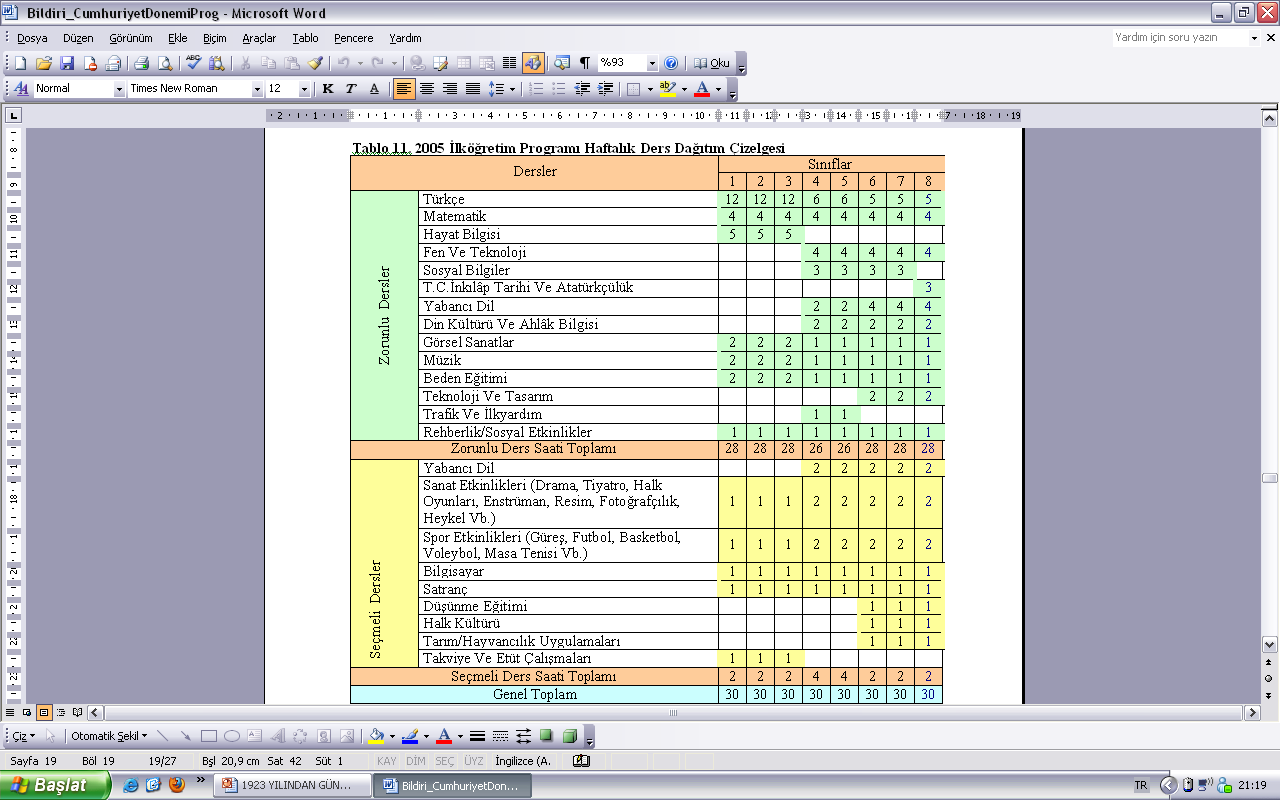 2005 Programlarının Temelleri ve Özellikleri:
2005 program geliştirme çalışmaları, bilimsel dayanakları olan kapsamlı ve sürekli bir süreç olarak kabul edildiği belirtilmiştir. Dünyadaki son bilimsel  gelişmeler  ışığında   ortaya  çıkan  bilginin  içeriğe  yansımasına  dikkat  edilmiştir. Programlar hazırlanmadan önce felsefî temeli oluşturulmuştur. Oluşturulan felsefenin bir sonucu olarak tüm dersler için yedi ortak beceri saptanmıştır.  2005 programlarında, 8 yıllık kesintisiz ilköğretim bütünlüğü dikkate alınarak, Avrupa Birliği normları göz önünde  bulundurularak, öğrenen merkezli, bilişsel ve yapılandırmacı anlayış, disiplinler arası ve tematik yaklaşım ve sarmallık ilkelerinden yararlanıldığı ifade edilmiştir.
Programların farklı öğeleri yani temalar, kazanımlar,   beceriler,   etkinlikler,   kişisel   nitelikler   gibi   öğeleri   arasında   ilişki,   ilerleme, devamlılık, uygunluk, denge ve  tutarlılık sağlanmaya çalışılmıştır.	
	2005 programlarıyla, katı, konu  merkezli,  davranışçı  programdan  zihinsel,  bilişsel  ve  yapılandırıcı  anlayışa  geçilmesi öngörülmüştür.Programların öncelikli	amacı, öğrencilerin temel yaşam becerilerini kazanmalarına ve olumlu kişisel nitelikler geliştirmelerine yardımcı olmaktır.
Önceki programlarda yaygın biçimde kullanılan hedef davranışlar yerine kullanılan kazanımlar, çocukların  doğrudan gözlenebilir davranışlarının yanı sıra, bilgi, beceri, tutum ve değerleri de içeren ifadeler olarak belirtilmiştir. Kazanımlar belirlenirken konu bütünlüğünden çok, beceriler esas alınmıştır. Ayrıca, derslerin  kazanımları ile diğer derslere ait kazanımlar arasında ilişkiler gözetilmiştir. Programda yer alan kazanımların,öğrenciler tarafından gerçekleştirilecek etkinlikler aracılığıyla elde edilmesi söz konusudur. Bu nedenle de öğrenme-öğretme etkinlikleri bu programın en kritik ögesidir.
Bu çerçevede öğrencinin, kendisine sunulan bilgileri edilgen bir biçimde  öğrenmeye çalışması yerine,  öğrenme-öğretme  sürecine  aktif  olarak  katılması, kendisine  sunulan  uyaranları  yorumlaması,  anlamlandırması  ve  bilgiyi  bizzat  kendisinin yapılandırılması   hedeflenmiş;   neden   sonuç   ilişkisine   dayalı   bir   anlayış   benimsenmiştir. Programlar,  etkinliklerle   zenginleştirilerek  öğretmen  merkezlilikten  öğrenci  merkezli  hâle getirilmiş; öğretmek” yerine “öğrenme”yi merkeze alan anlayış benimsenmiş, çocuğun eğlenme gereksinimini de karşılayan ve çocukların zevkle  katıldıkları dersler biçiminde planlanmıştır. İçerik ve etkinliklerin düzenlenmesinde çoklu zeka kuramı,  öğrenme stilleri, etkin öğrenme gibi kuramlardan  yararlanıldığı  belirtilmiştir.
Çeşitli  semboller  kullanılarak  programa  açıklamalar kısmı yerleştirilmiştir. Öğrenci merkezli bir öğrenme modeli merkeze alınmış ve buna uygun olarak  hazırlanmış etkinliklere örnekler verilmiştir. Çocukların temel yaşam becerilerinin yanı sıra,   olumlu   kişisel   nitelikler   geliştirmeleri   amaçlanmış;   öğrencilerin   entelektüel   olarak gelişmelerinin yanı sıra beceri ve kişilik  gelişimine de odaklanılmıştır. Ölçme değerlendirme anlayışında ise sadece sonuçları (ürünü) değil, süreci de  belirleyen bir anlayış belirlenmiştir